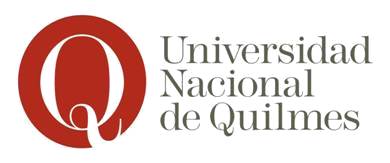 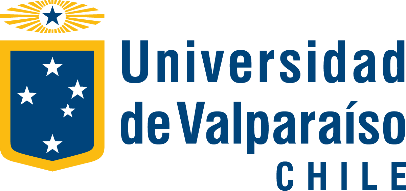 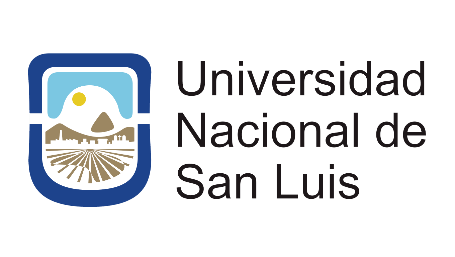 II SIMPOSIO LATINOAMERICANO EN GESTIÓN DE 
EMPRENDIMIENTOS TURÍSTICOS: Innovación y Desafíos
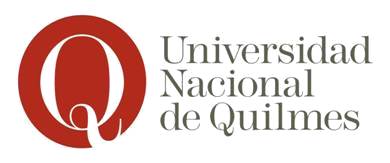 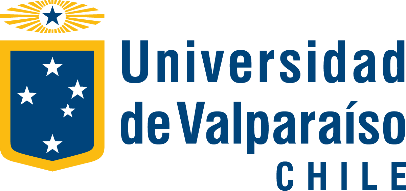 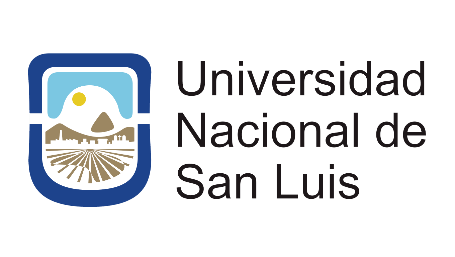 II SIMPOSIO LATINOAMERICANO EN GESTIÓN DE 
EMPRENDIMIENTOS TURÍSTICOS: Innovación y Desafíos
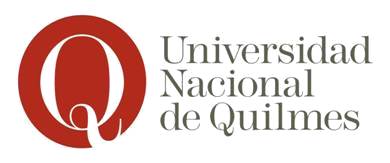 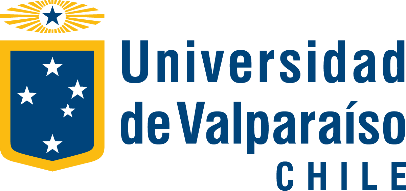 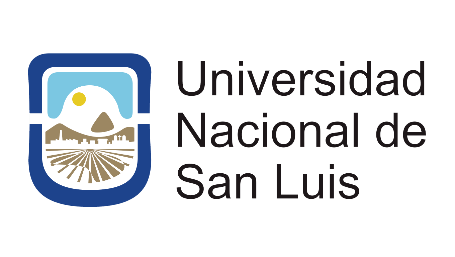 II SIMPOSIO LATINOAMERICANO EN GESTIÓN DE 
EMPRENDIMIENTOS TURÍSTICOS: Innovación y Desafíos
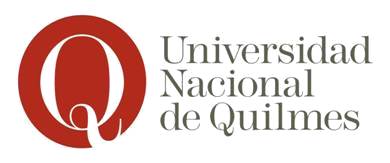 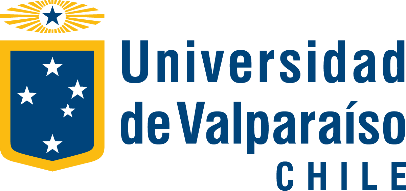 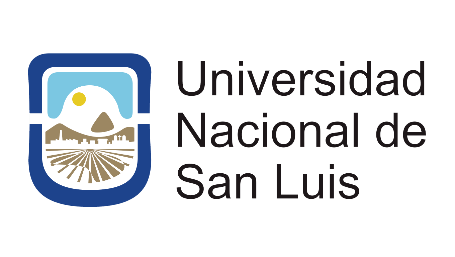 II SIMPOSIO LATINOAMERICANO EN GESTIÓN DE 
EMPRENDIMIENTOS TURÍSTICOS: Innovación y Desafíos
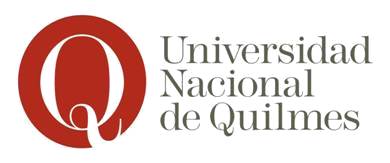 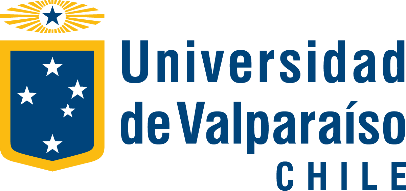 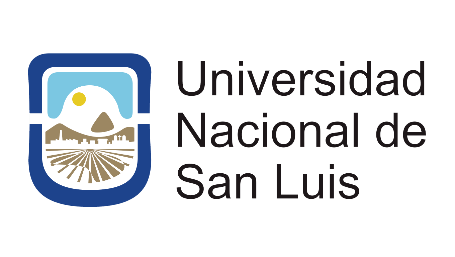 II SIMPOSIO LATINOAMERICANO EN GESTIÓN DE 
EMPRENDIMIENTOS TURÍSTICOS: Innovación y Desafíos
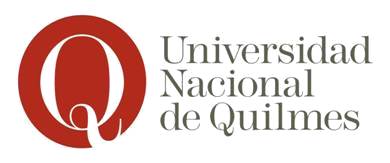 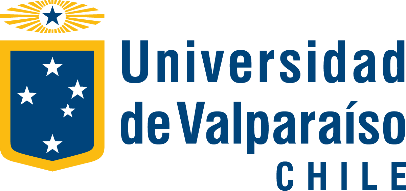 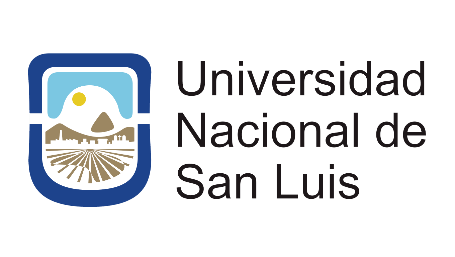 II SIMPOSIO LATINOAMERICANO EN GESTIÓN DE 
EMPRENDIMIENTOS TURÍSTICOS: Innovación y Desafíos
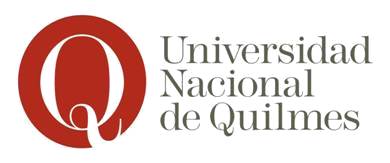 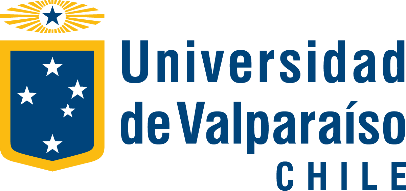 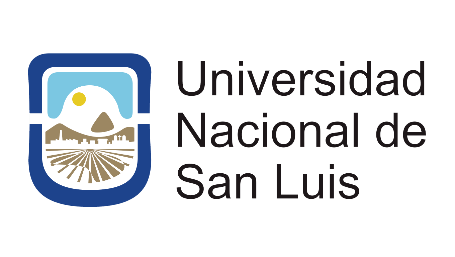 II SIMPOSIO LATINOAMERICANO EN GESTIÓN DE 
EMPRENDIMIENTOS TURÍSTICOS: Innovación y Desafíos
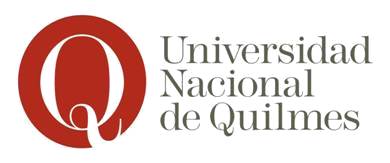 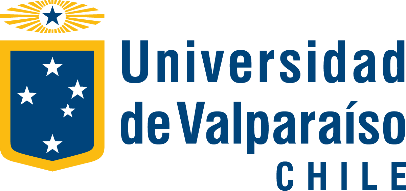 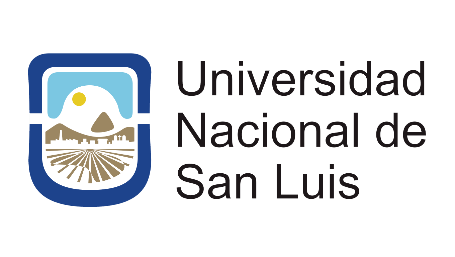 II SIMPOSIO LATINOAMERICANO EN GESTIÓN DE 
EMPRENDIMIENTOS TURÍSTICOS: Innovación y Desafíos
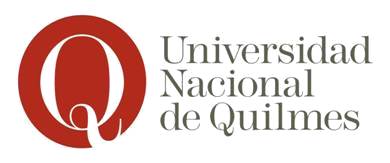 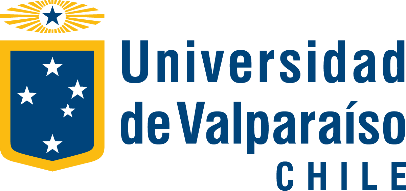 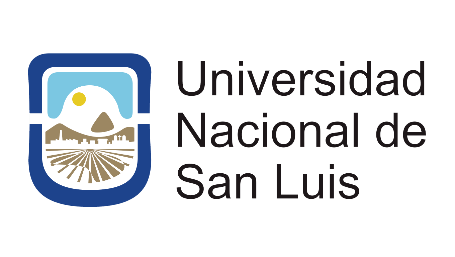 II SIMPOSIO LATINOAMERICANO EN GESTIÓN DE 
EMPRENDIMIENTOS TURÍSTICOS: Innovación y Desafíos
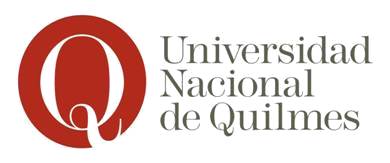 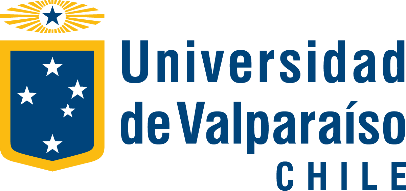 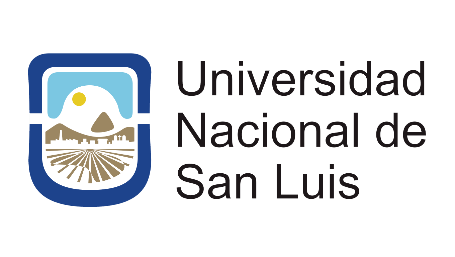 II SIMPOSIO LATINOAMERICANO EN GESTIÓN DE 
EMPRENDIMIENTOS TURÍSTICOS: Innovación y Desafíos